PZ les 7; over evaluatie, beoordelen en kritisch zijn
Niveau 4 leerjaar 3
Laatste les van deze lessenserie
Evalueren
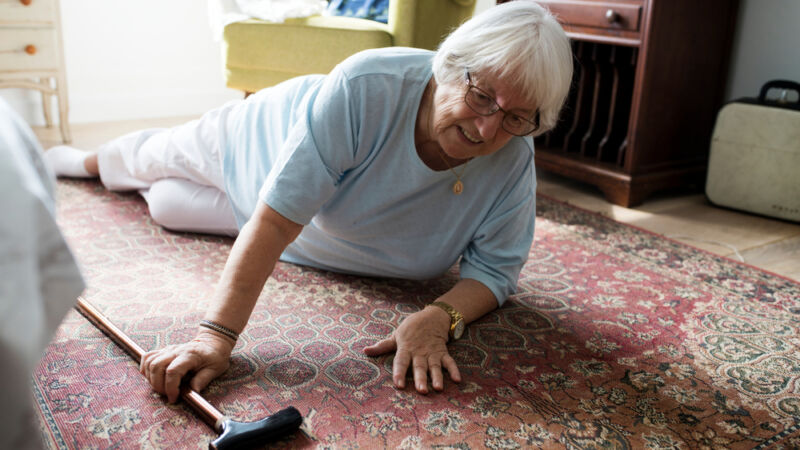 Goed evalueren is moeilijker dan je denkt. Dit komt onder andere doordat je vaak snel iets vindt van de resultaten die je behaald hebt. Dit leidt nogal eens tot snelle conclusies en oplossingen, waarbij je de achterliggende problemen doorgaans niet boven tafel krijgen.

Voorbeeld: iemand heeft een gebroken heup doordat ze gevallen is thuis. Er wordt een heel zorgdossier gemaakt en de doelen worden bereikt maar er wordt uiteindelijk niet gekeken naar de oorzaak van de val (bv. losliggende kleedjes in huis)
Over beoordelen en kritisch zijn:
Het zorgproces wordt dus geëvalueerd en beoordeeld; zijn de SMART doelen bereikt (product) en hoe (proces)?